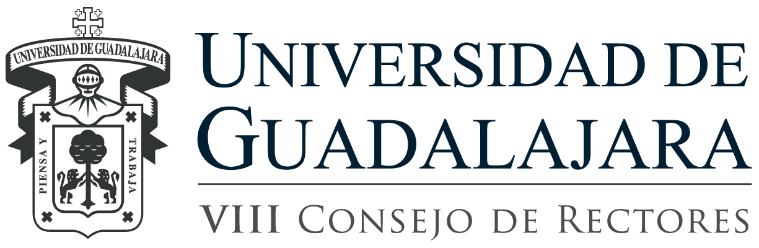 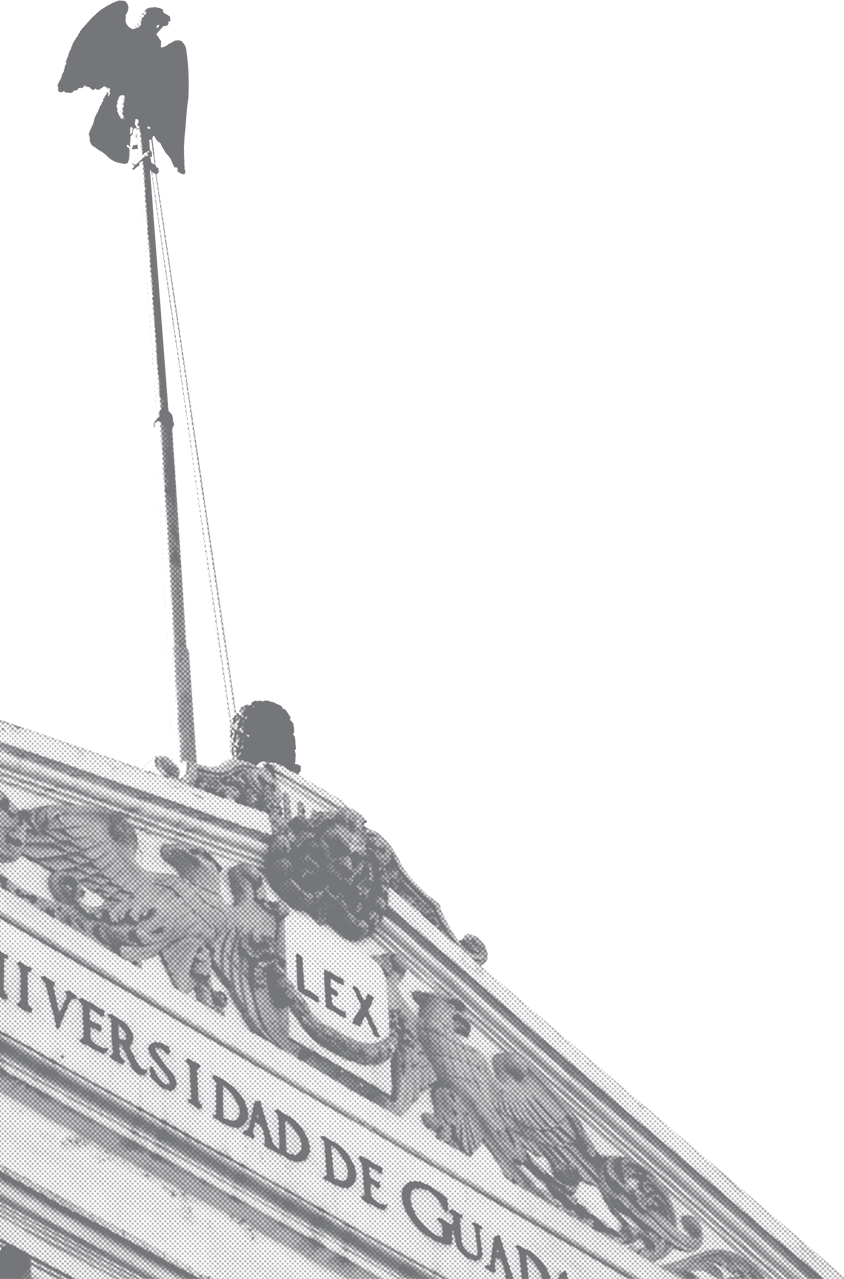 Programa de para el incremento de matrícula en la red
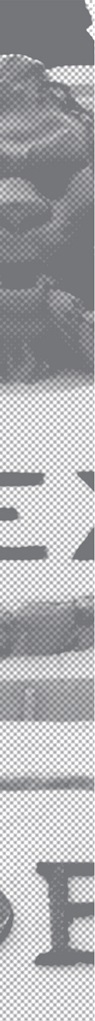 Contexto y propuesta
En virtud de la respuesta positiva de los gobiernos federal y estatal a la solicitud presupuestal de la Universidad de Guadalajara, se hace necesario corresponsabilizarnos realizando una valoración detallada de las capacidades de crecimiento de la Red en lo que respecta a su matrícula. 
Dicha tarea se debe realizar atendiendo a las características particulares de los centros universitarios, sus programas de estudio, las capacidades instaladas y en general, las diferentes variables asociadas a los procesos docentes en su conjunto. 
Por ello se propone crear una comisión conformada al menos por la COPLADI, la CGRH y la Coordinación de Control Escolar, que visite los centros y sistemas  de la Red, para que, de manera conjunta con estos, realice una estimación real de hasta donde podemos ampliar nuestra matrícula.
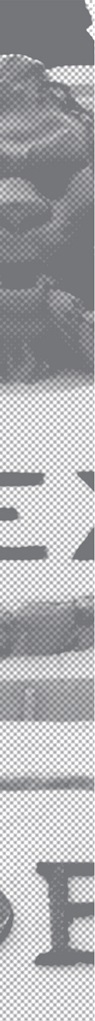 Variables a tomar en cuenta
Las particularidades de dicha valoración deben tomar en cuenta: 
Demanda y puntajes mínimos por carrera: no sería deseable incrementar la matrícula a costa de los puntajes mínimos de ingreso. 
Requerimientos de créditos y de trayectorias de los programas de estudio, secciones requeridas y capacidad física instalada. 
Turnos en que se programan las secciones y extensión de los horarios en que se aprovecha la planta física. 
Planta docente, cargas horarias y bolsa de horas. 
Alumnos promedio por sección. 
Otros requerimientos de laboratorios, biblioteca y equipamiento. 
Ampliación de oferta programas de profesional medio, técnico superior y licenciatura del los CU’s.